Деловая игра«Где логика?»
ГБУ ДО ДДТ
Красносельского района
1 ЭТАП «НАЙДИ ОБЩЕЕ»
На экранах появится несколько картинок и командам нужно будет понять, что их объединяет. Игроки могут дать любую версию, но логичную.
2 ЭТАП «ФОРМУЛА ВСЕГО»
На экране появляются картинки со знаком сложения между ними. Команда должна понять идеи двух картинок и дать ассоциативный результат их сложения.
I этап
I этап1 вопрос
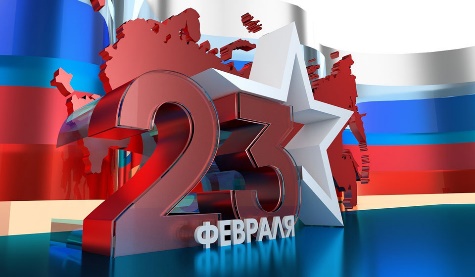 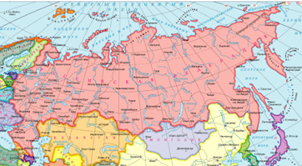 Отечество
2 вопрос
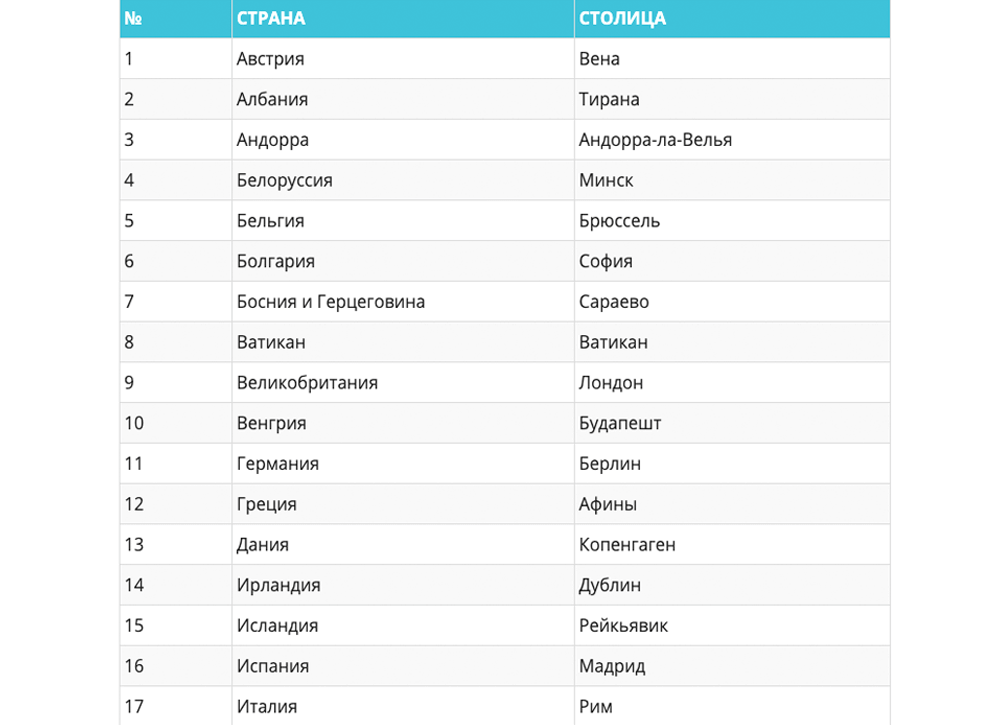 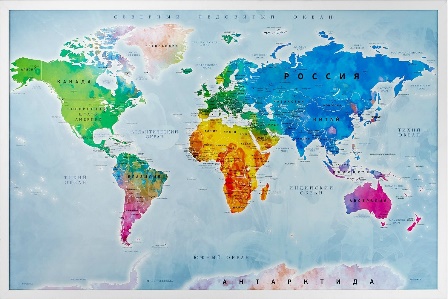 Столица
3 вопрос
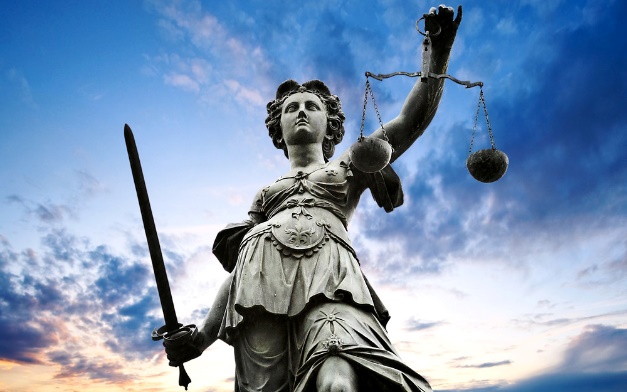 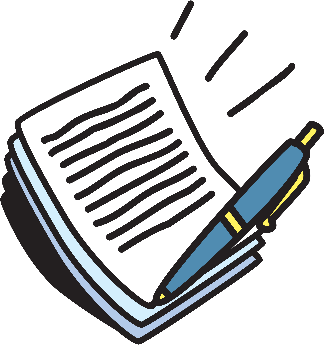 Конституция
4 вопрос
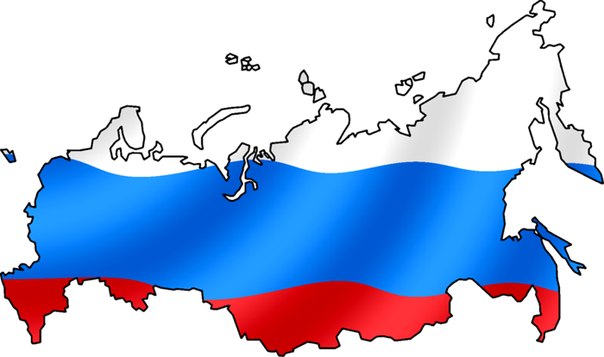 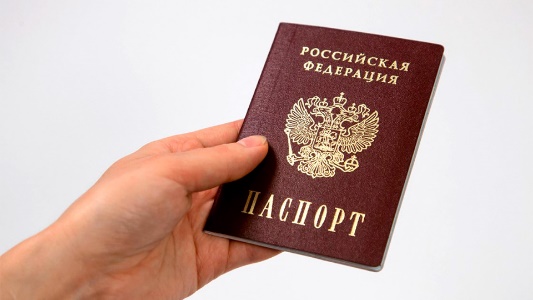 Гражданин
5 вопрос
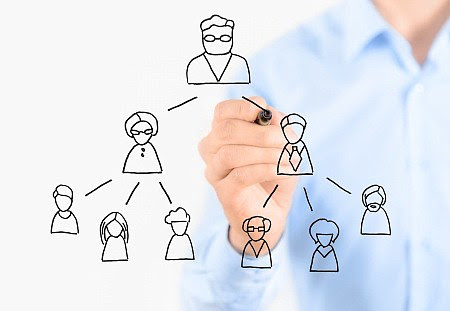 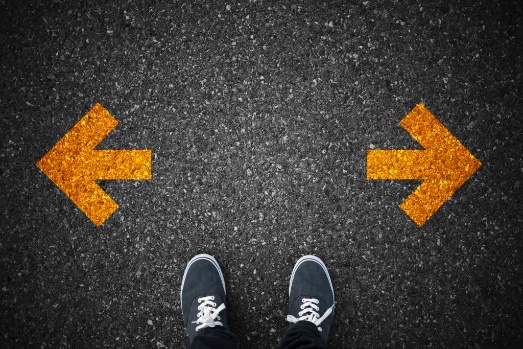 Президент
6 вопрос
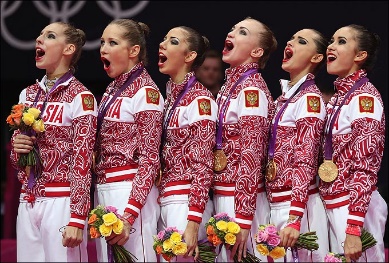 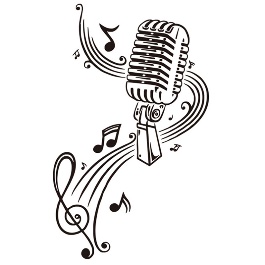 Гимн
7 вопрос
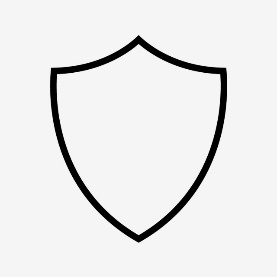 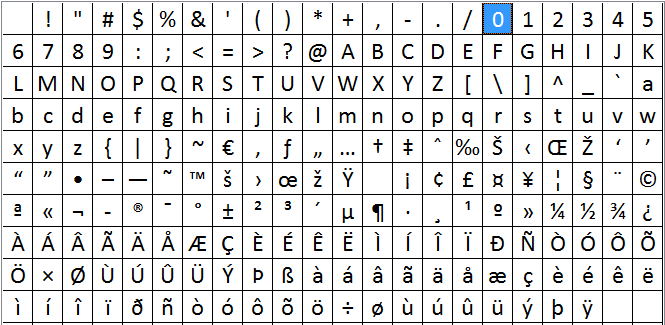 Герб
8 вопрос
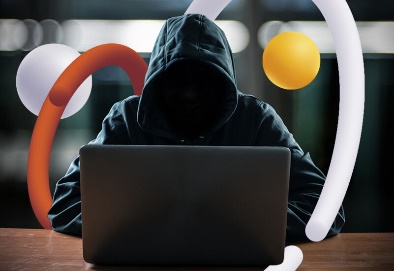 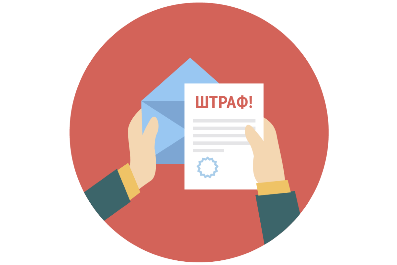 Закон
9 вопрос
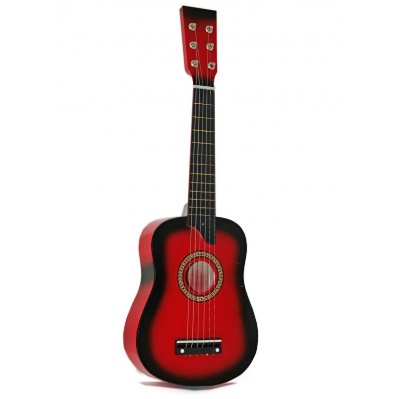 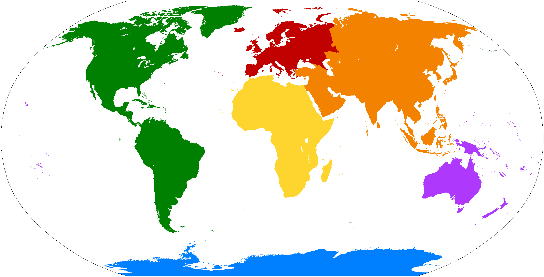 6
10 вопрос
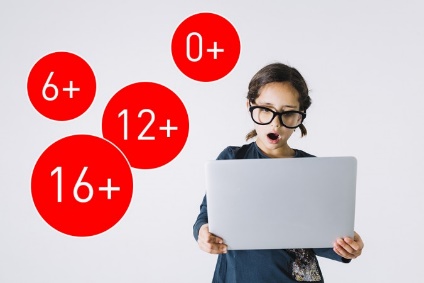 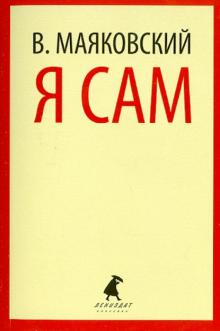 18
II этап
II этап1 вопрос
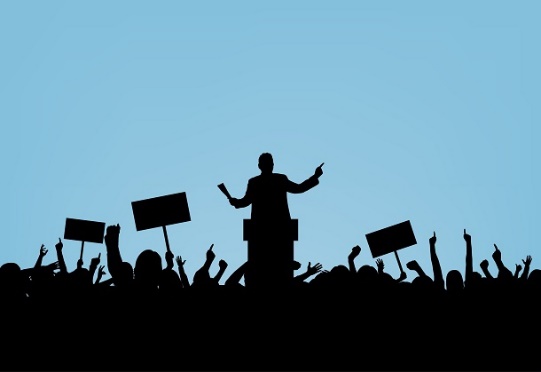 Политический режим
2 вопрос
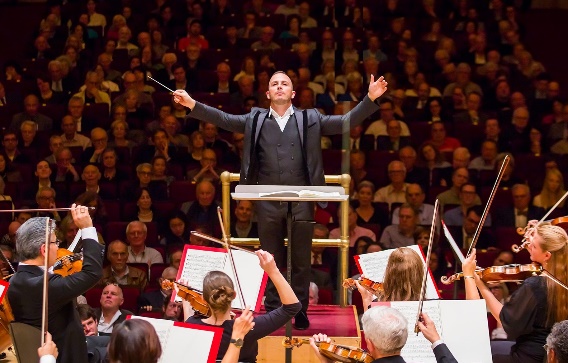 Форма правления
4 вопрос
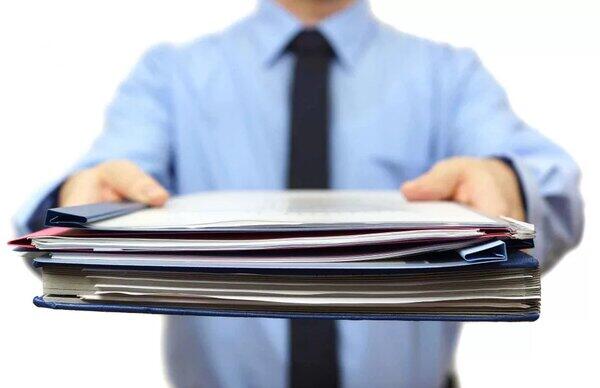 Конституция
3 вопрос
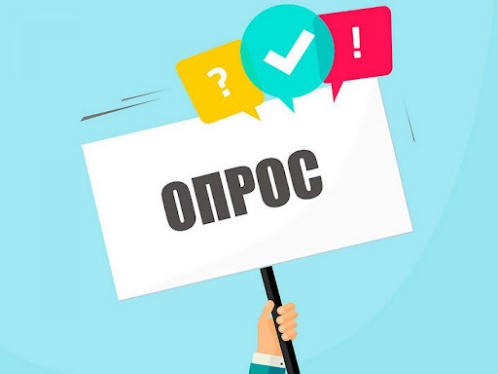 Голосование
5 вопрос
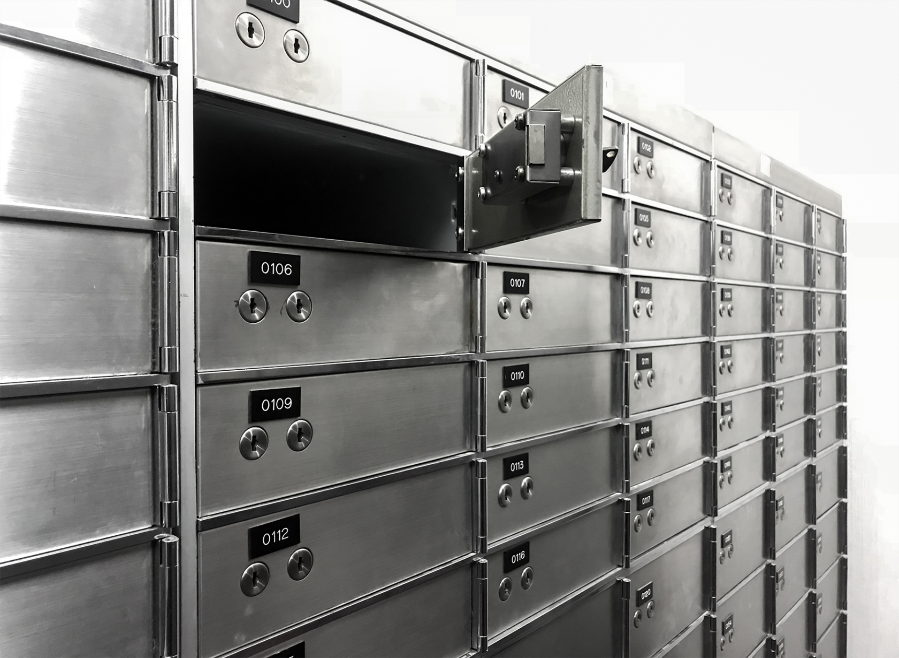 Общество
6 вопрос
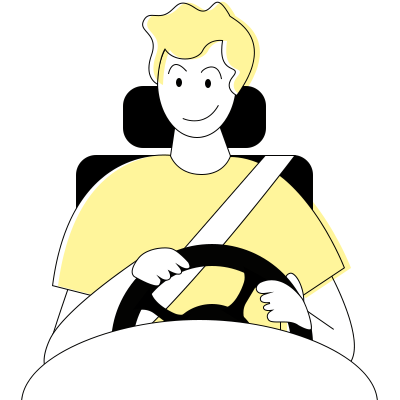 Естественные права
Подведение итогов …
Спасибо за игру!